Gyógyszerszedés a hétköznapokban I.
Tudatos gyógyszerszedési tanóra középiskolások számára
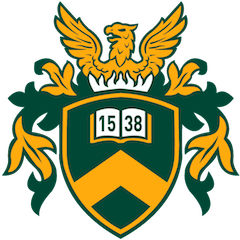 Debreceni Egyetem
Gyógyszerésztudományi Kar
Előadja: 
gyógyszerészhallgató
Az előadást összeállította: Dr. Gyermán Anna
Ne csak a kockázatokról és mellékhatásokról beszéljünk!
Mi a gyógyszer?
Minden olyan anyag, amit az élő szervezet befolyásolására gyógyászati céllal alkalmazunk, vagy a betegség megállapítása céljából az élő szervezetbe juttatunk. Gyógyászati célnak tekintjük a betegség megelőzését is.
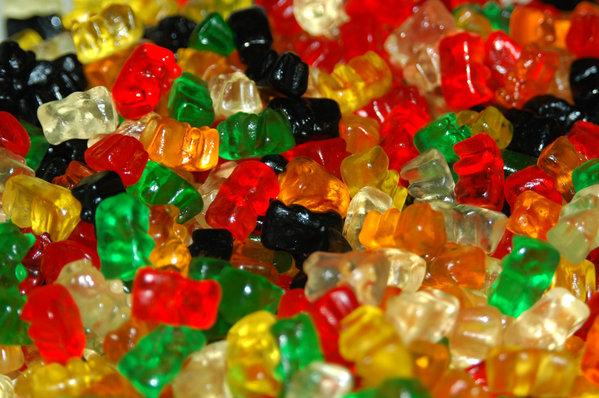 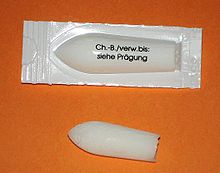 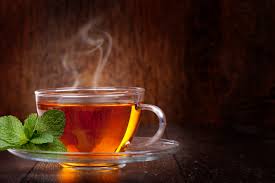 NE a gyógyszertárban keresd: hullámcsat, szaunaolaj, mosópor, befőzési tartósító…
Homeopátia vs Fitoterápia
1796-ban alkotta meg a három alapelvét Samuel Hahnemann
Hasonlóság elve: a tünet okozója gyógyíthatja is azt 
Hígítás elve: 	1C: 1 csepp oldat 99 csepp vízben
	2C: 1C oldat egy cseppje hígítva további 99 csepp vízben = 0,01% az eredeti anyag
	Minél hígabb, annál erősebb
Potenciálás elve: a víz emlékszik
Hagyományokon alapul
Hatását klinikailag igazolják- folyamatban…
Főzet, forrázat, kivonat
Kapszula
Kivonat további feldolgozása pl. krémek
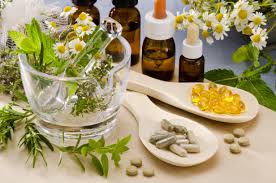 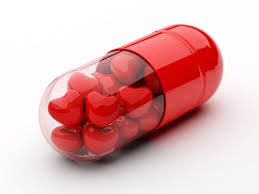 Alapfogalmak gyógyszeresdobozokról
Retard
Nyújtott hatású
Filmtabletta
Intesztinoszolvens bevonat

Felezni, vagy nem felezni?
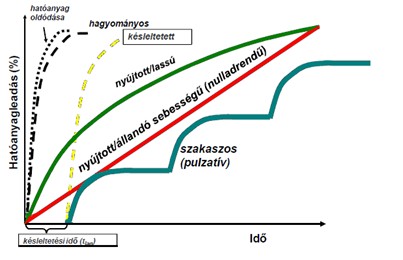 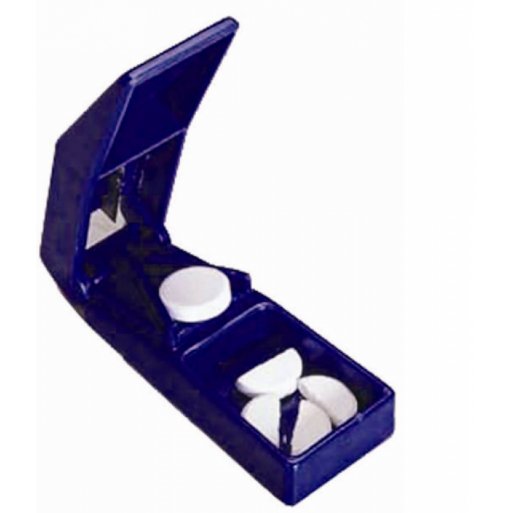 Dévay A. –Antal I. : A gyógyszeres terápia biofarmáciai alapjai. Medicina Könyvkiadó Rt. 2009.
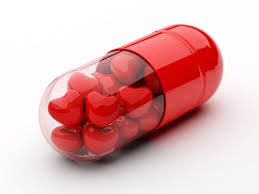 Mikor elég vény nélkül kapható készítmény használata?
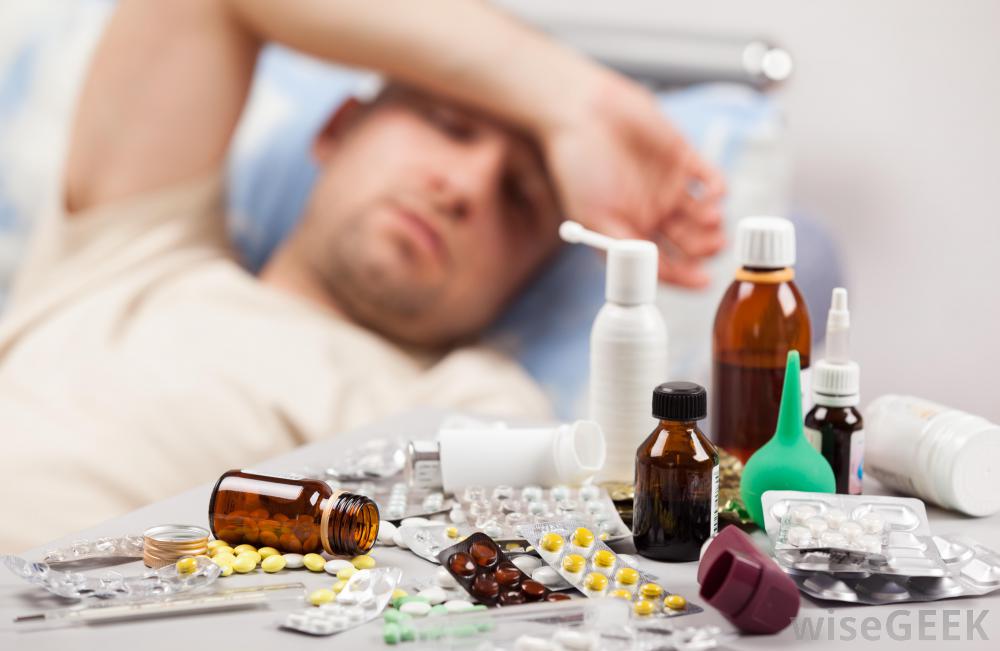 Kisebb fájdalmak
Enyhe allergiás tünetek
Hasmenés, hányinger
Álmatlanság, szorongás
Megfázás

Súlyos esetben, illetve krónikus tünetekkel mindenképp orvoshoz kell fordulni!
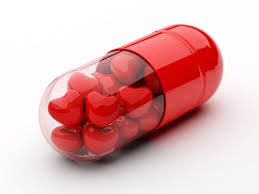 Megfázás
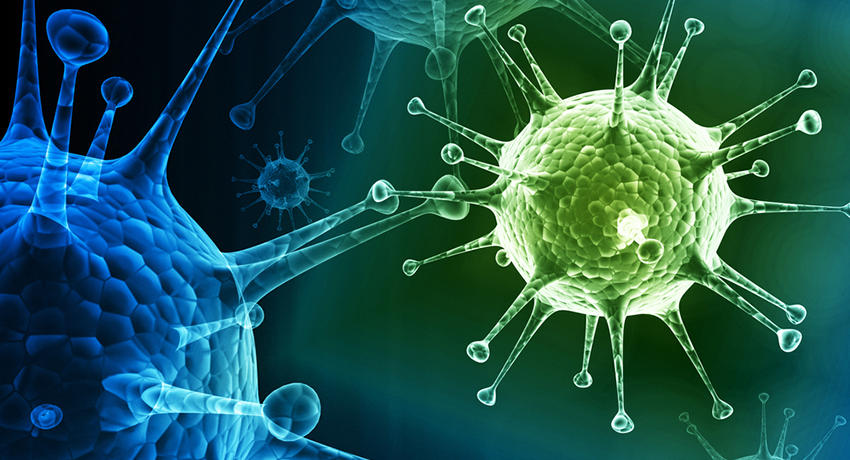 Vírus okozza? Bakteriális?
Ne szedj a fiókban talált antibiotikumot!
Miért ad az orvos antibiotikumot, ha vírusfertőzésben szenvedek?
Lázcsillapítás: Mikor? Hogyan?
Mit tartalmaznak a megfázásos koktélok?
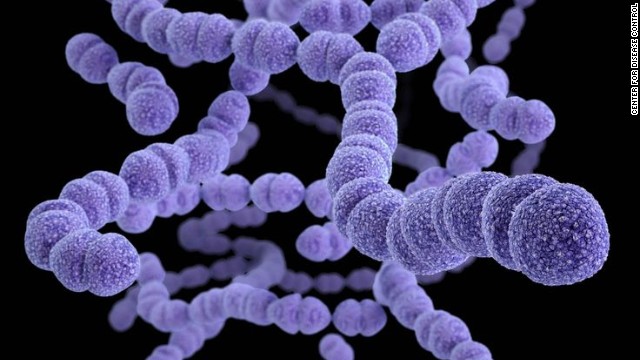 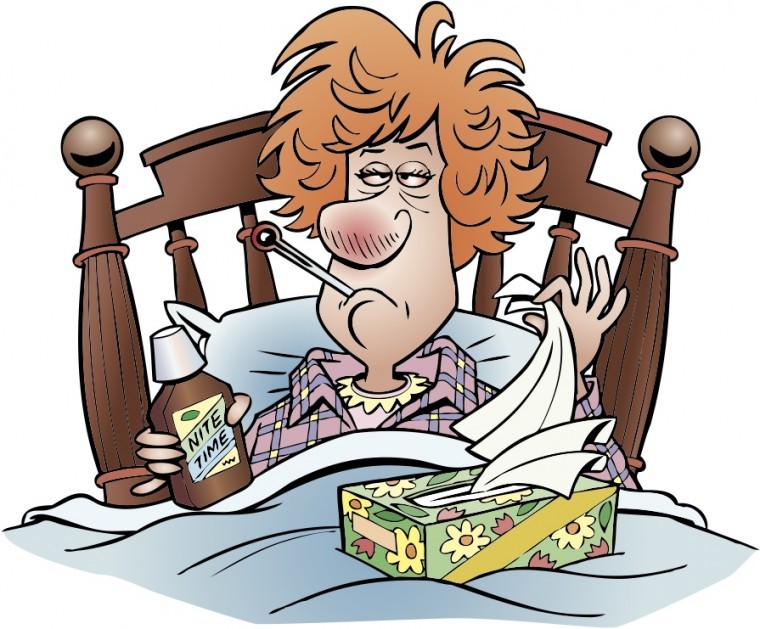 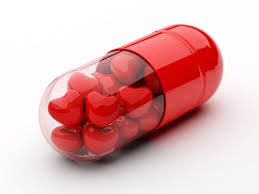 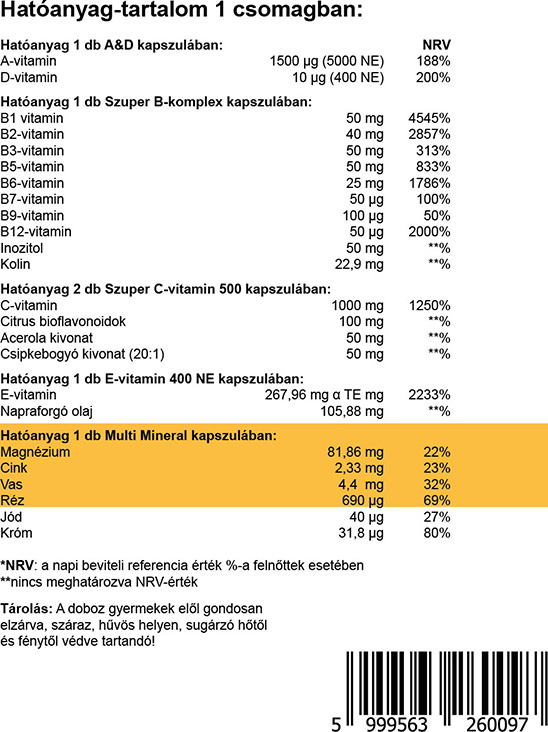 Étrendkiegészítők
Van-e szükség rá?
Melyiket válasszam?
Mennyit kell bevinni? 
Felhalmozódhat: B, D, E, A + nyomelemek
C-vitamin: oké, hogy ürül, de figyelj a vesédre!
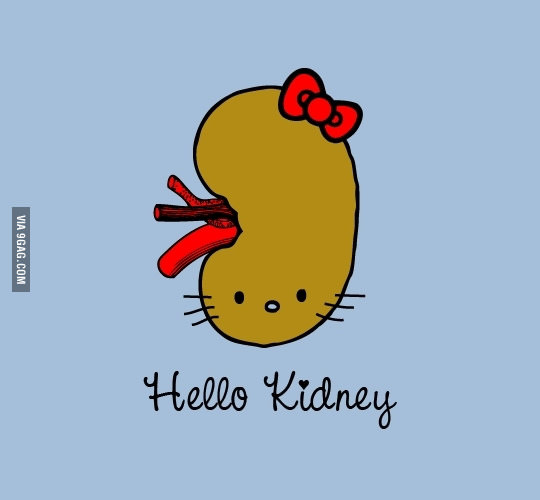 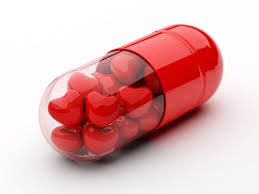 Sportsérülés, izomlazítás
Megelőzés! Megfelelő felszerelés!
Magnézium + B6
Nem szteroid gyulladáscsökkentők
Gyógyászati segédeszközök
Sportkrémek
Fitoterápia
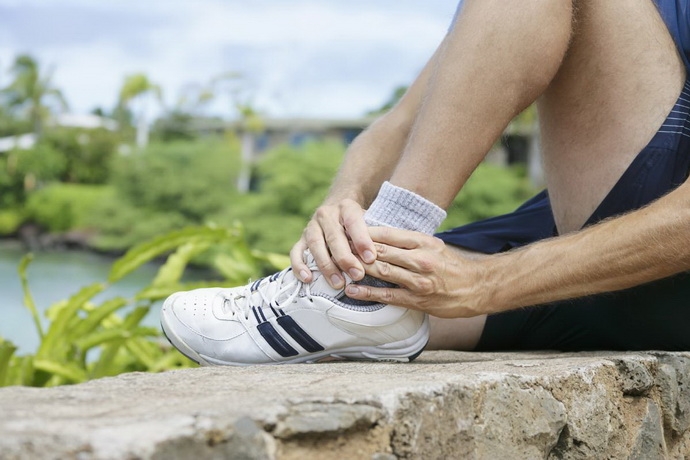 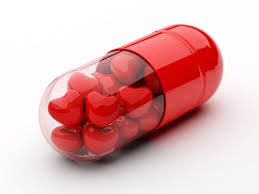 Fájdalomcsökkentés – Gyulladáscsökkentés(ilyeneket tanulunk az egyetemen)
Stresszelek
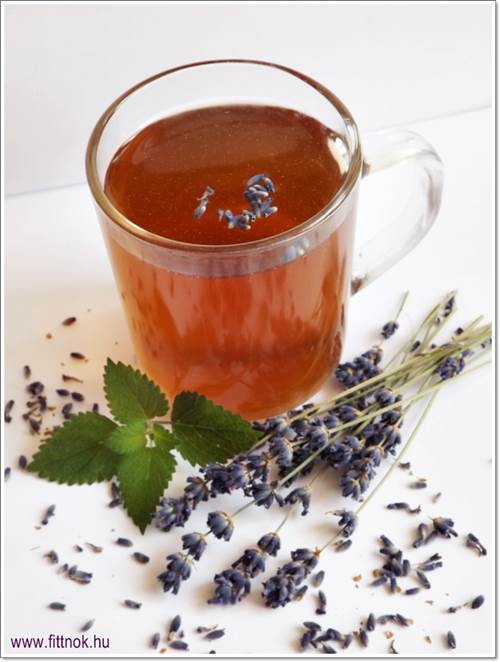 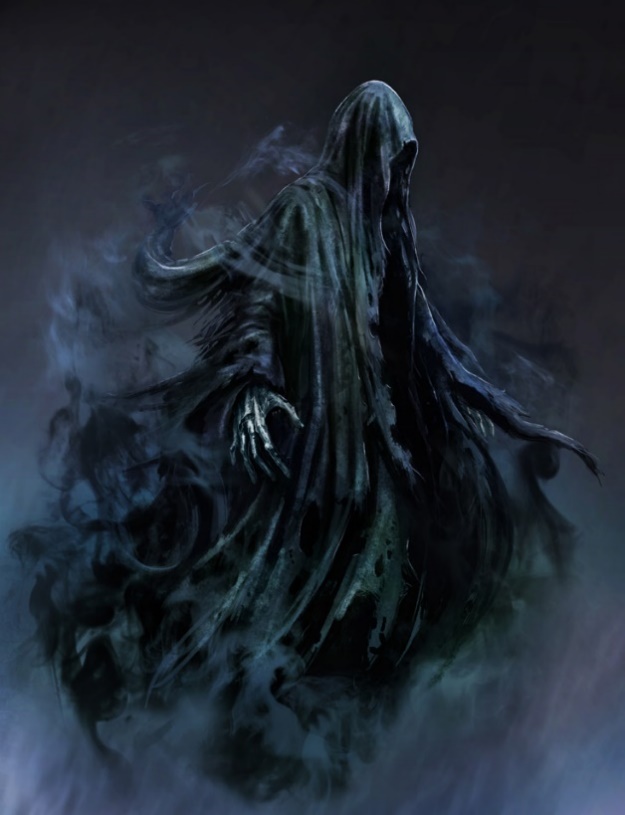 Nem szégyen
Szánj időt a pihenésre!
Étrendkiegészítők, ellenállóbbá válás
Vény nélkül kapható szorongásoldók
Csoki
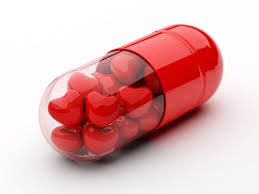 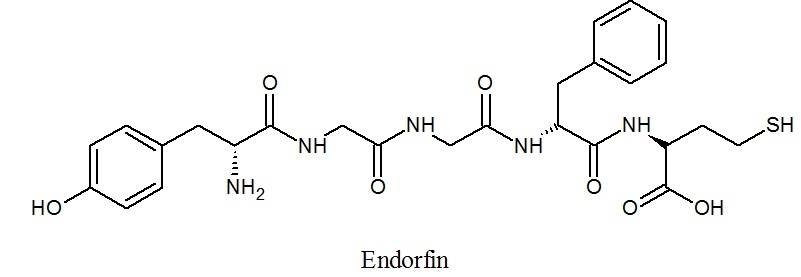 A gyógyszertárról
Gyógyszerhez jutás
Soha ne szedj másnak rendelt gyógyszert!
Lejárt szavatosságú gyógyszert vidd vissza a gyógyszertárba!
Mindig tartsd be az előírt dózist!
Figyelj az azonos hatóanyagú gyógyszerek együttes alkalmazására!!!
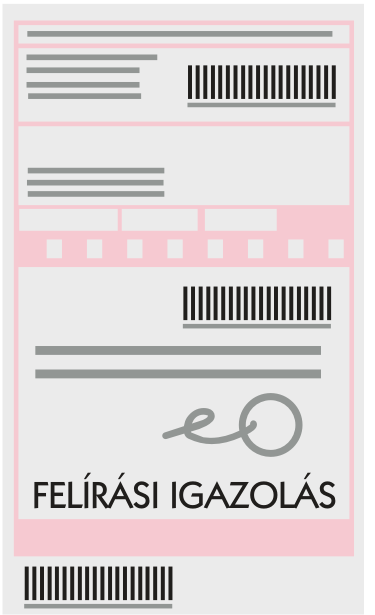 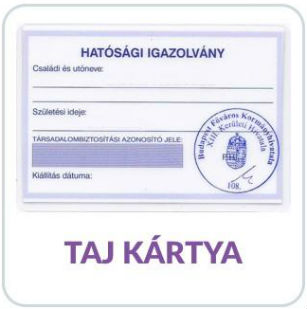 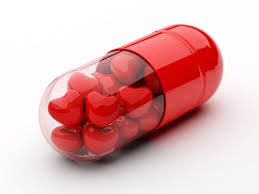 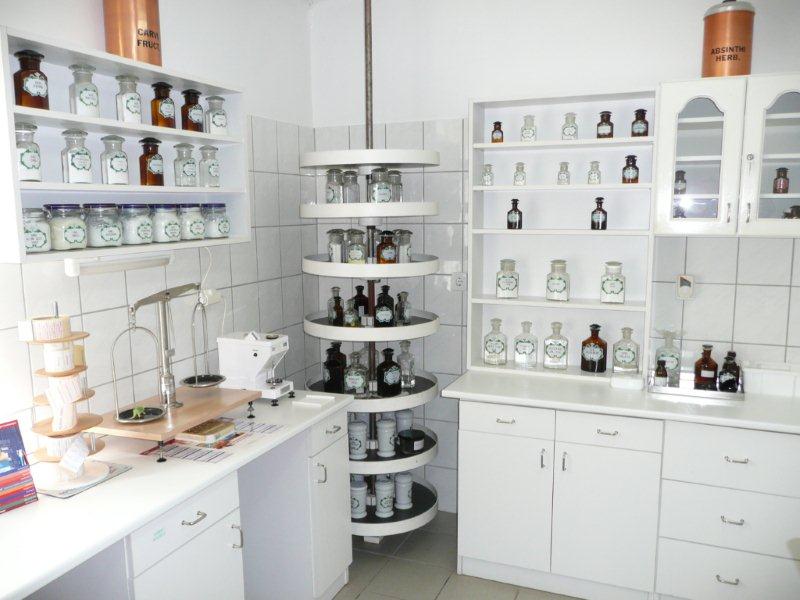 A gyógyszertárról
Gyógyszerkészítés
	tiszta, rendezett 	körülmények között
	
	betegre szabva	

	dokumentálva
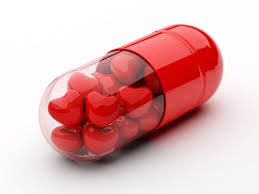 A gyógyszertárról
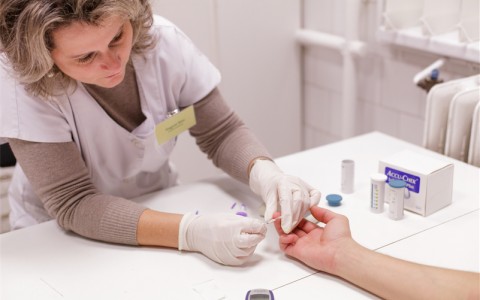 Gyógyszerészi gondozás
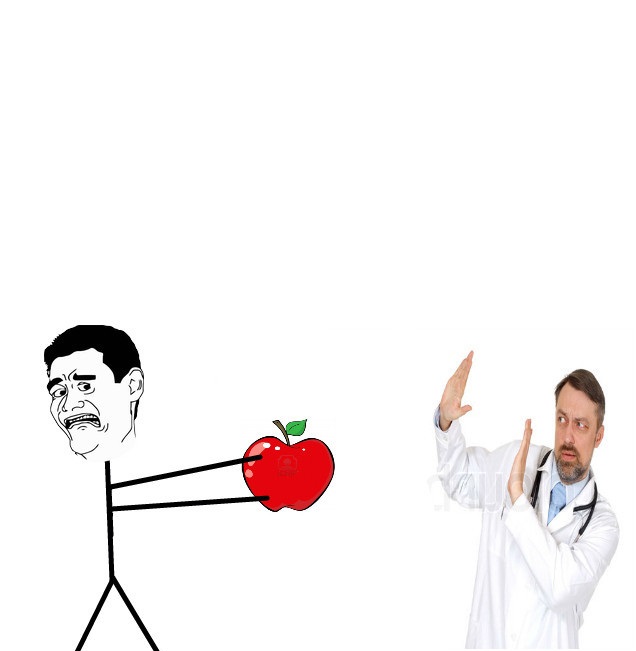 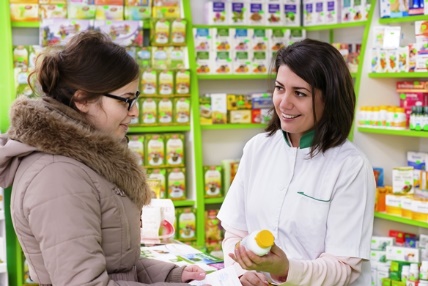 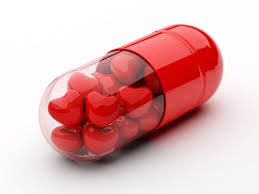 Köszönöm a figyelmet!
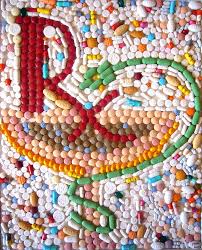 Várom a kérdéseiteket!


	KÉRDEZZ A GYÓGYSZERTÁRBAN! 
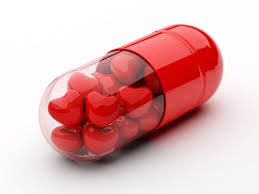 Vár Téged is a Debreceni Egyetem Gyógyszerésztudományi Kara!
https://pharm.unideb.hu/